c. Madurez
IGLESIA

¿Cómo 
Madura?
Instituto de Líderes Cristianos
Iglesia y Ministerio
Maestra Gabriela Tijerina-Pike, Ph.D.
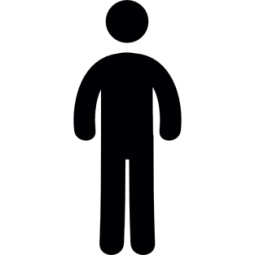 IGLESIA
 Nace y Crece…
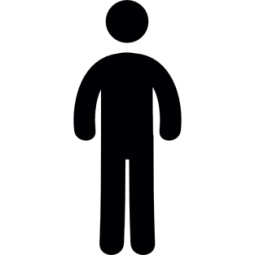 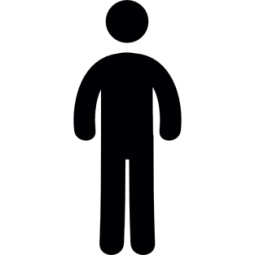 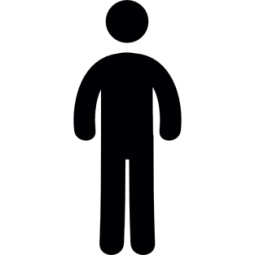 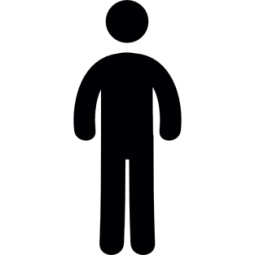 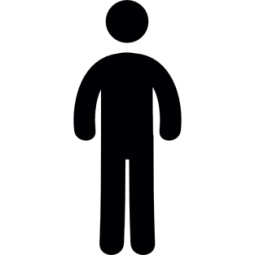 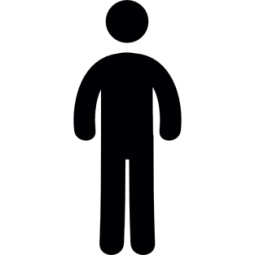 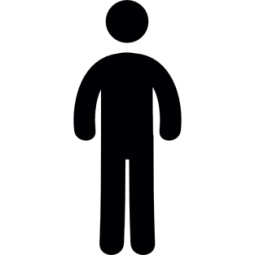 Número
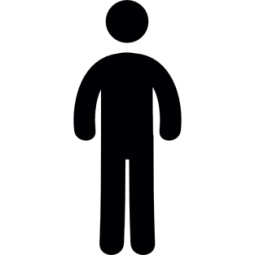 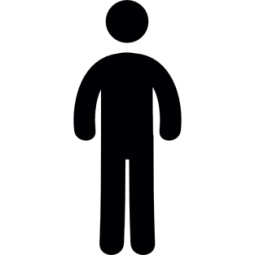 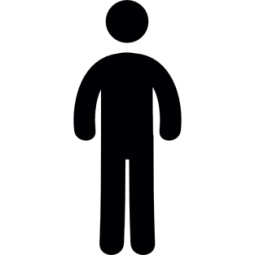 Entendimiento
Instituto de Líderes Cristianos
Iglesia y Ministerio
Maestra Gabriela Tijerina-Pike, Ph.D.
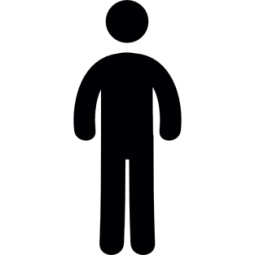 IGLESIA
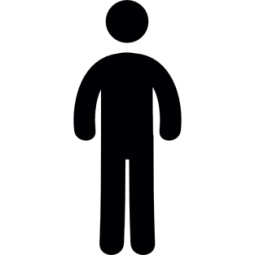 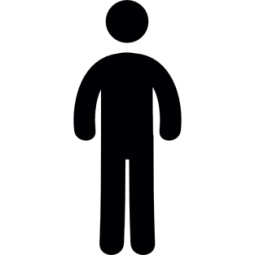 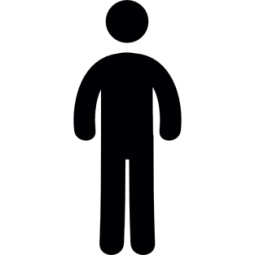 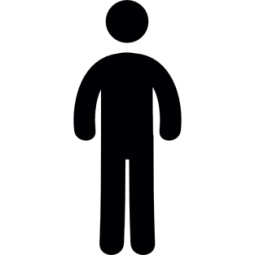 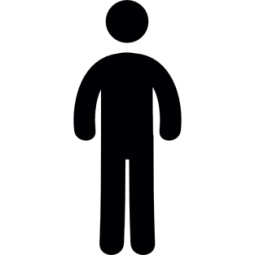 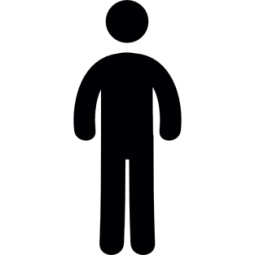 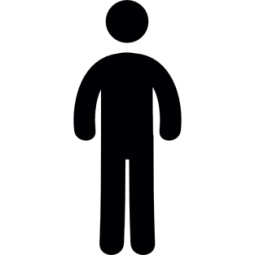 CONFLICTOS
Número
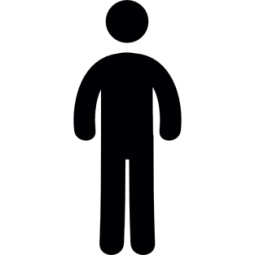 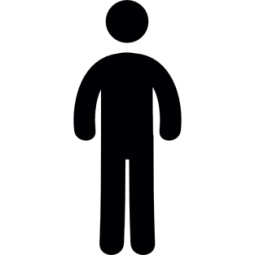 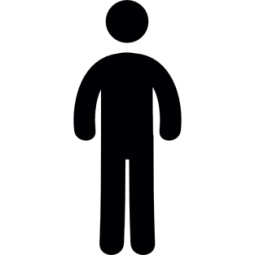 Entendimiento
Instituto de Líderes Cristianos
Iglesia y Ministerio
Maestra Gabriela Tijerina-Pike, Ph.D.
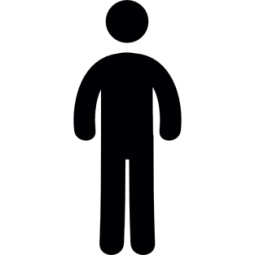 IGLESIA
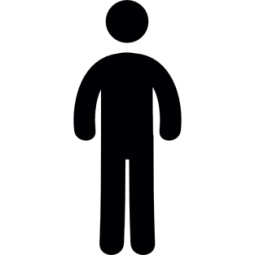 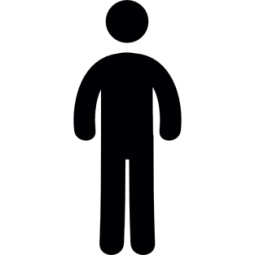 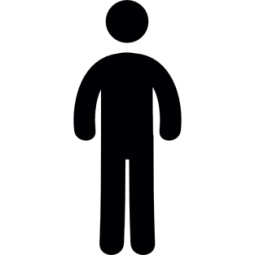 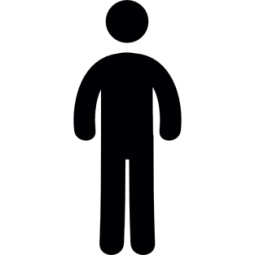 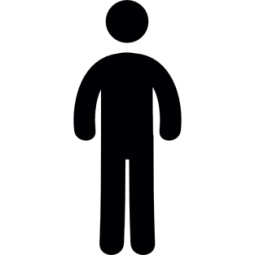 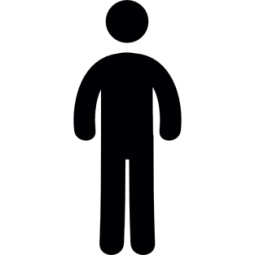 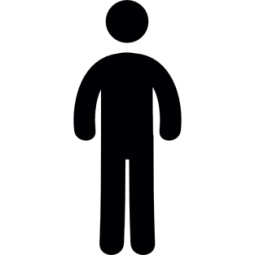 CONFLICTOS
INTERNOS
Número
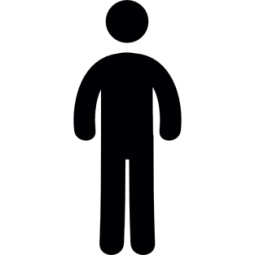 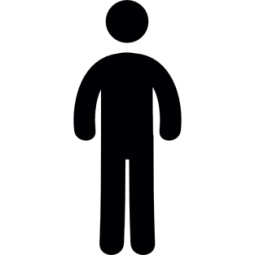 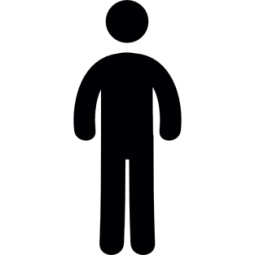 Instituto de Líderes Cristianos
Iglesia y Ministerio
Maestra Gabriela Tijerina-Pike, Ph.D.
IGLESIA
Conflictos 
Externos
Instituto de Líderes Cristianos
Iglesia y Ministerio
Maestra Gabriela Tijerina-Pike, Ph.D.
IGLESIA
Conflictos  Internos y Externos
Instituto de Líderes Cristianos
Iglesia y Ministerio
Maestra Gabriela Tijerina-Pike, Ph.D.
IGLESIA
 Madurez
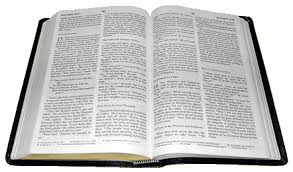 PERSEVERANDO
Hechos 2:42, 46
Instituto de Líderes Cristianos
Iglesia y Ministerio
Maestra Gabriela Tijerina-Pike, Ph.D.
IGLESIA
 Madurez
Nuevo Testamento, 27 libros

Mantenerse firme y constante 
en su fe en Jesucristo.
Instituto de Líderes Cristianos
Iglesia y Ministerio
Maestra Gabriela Tijerina-Pike, Ph.D.
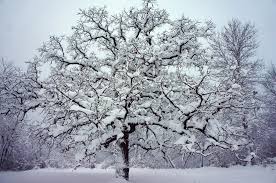 Iglesia en el Nuevo Testamento
Conclusión
Instituto de Líderes Cristianos
Iglesia y Ministerio
Maestra Gabriela Tijerina-Pike, Ph.D.